The Respiratory System
Dr. Mustafa Saad
(2018)
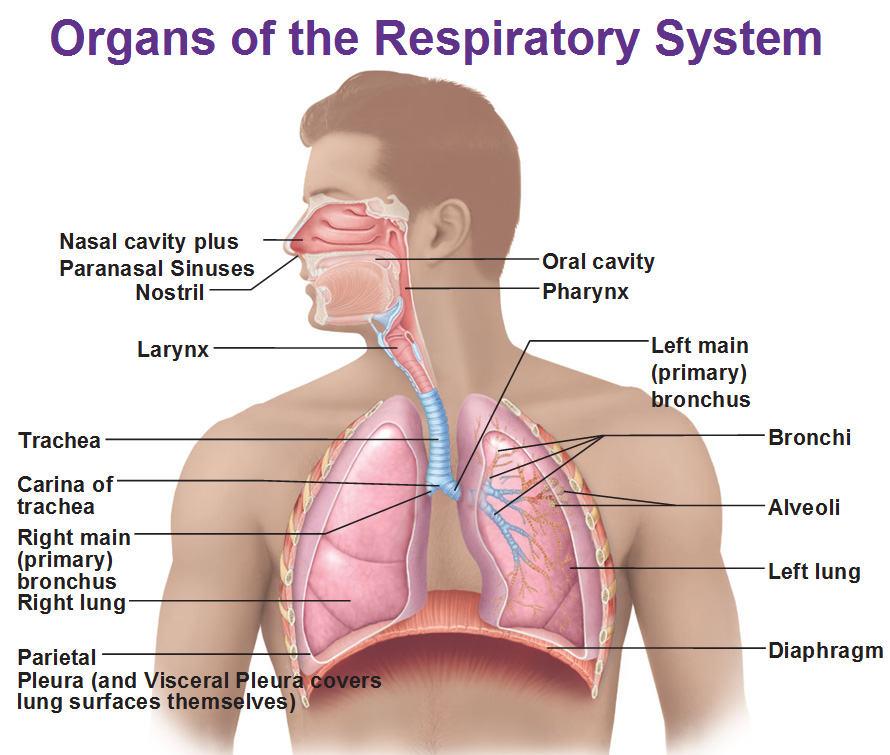 1
Divisions of the Respiratory System
Structurally: (according to embryological origin)
Upper respiratory system
Nose, pharynx and associated structures
Lower respiratory system
Larynx, trachea, bronchi and lungs

Functionally:
Conducting zone – conducts air to lungs
Nose, pharynx, larynx, trachea, bronchi, bronchioles and terminal bronchioles
Respiratory zone – site of gas exchange
Respiratory bronchioles, alveolar ducts, alveolar sacs, and alveoli
2
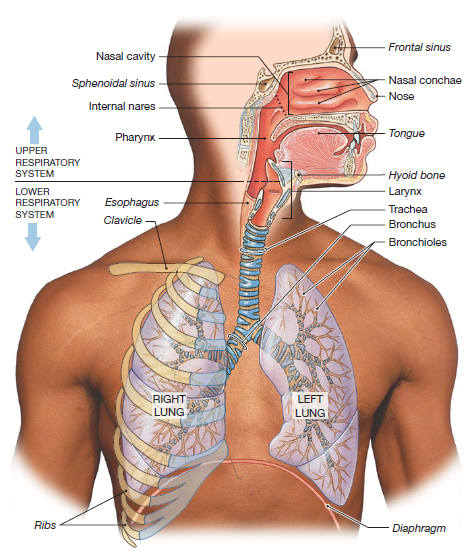 Fig.1: The respiratory system.
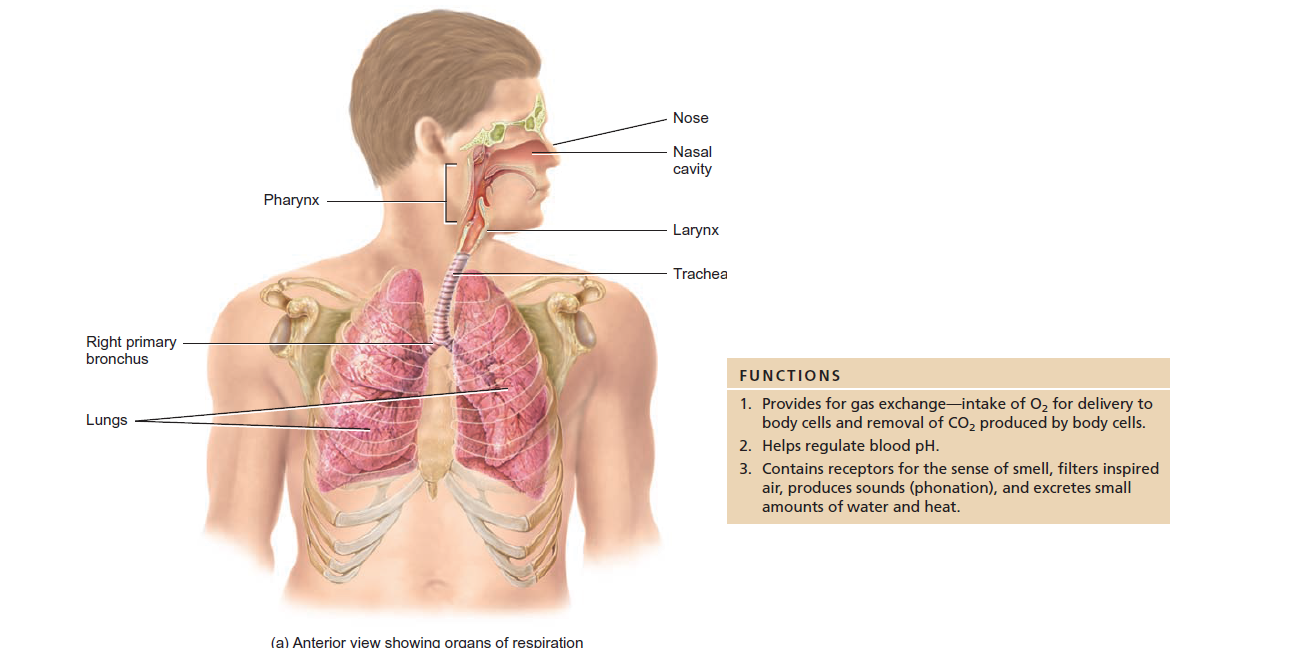 3
The Nose
Consists of the External nose and Internal nose.
External nose – portion visible on face
Formed of a small bony part – the nasal bones (bridge of the nose) and a larger cartilaginous part. All covered by muscles and skin.
Its openings are called the external nares or nostrils.
The area just inside the nostrils is called the vestibule. Its lower half is lined by skin with hairs, sweat and sebaceous glands.
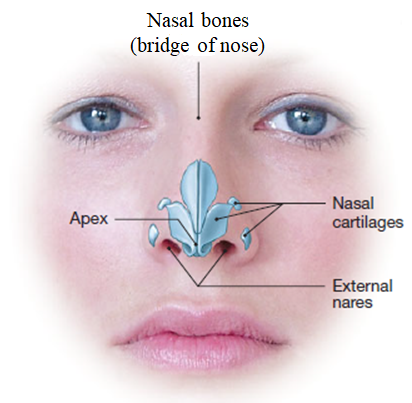 Fig.2: The external nose.
4
Internal nose – large cavity beyond the vestibule

Extends from vestibule to the internal nares or choanae.
Nasal cavity divided by nasal septum.
The lateral wall has projections that increase the surface area called conchae. Between these conchae and the lateral wall are small passages called meatuses.
Ducts from paranasal sinuses and nasolacrimal ducts open into the meatuses of the internal nose.
Olfactory epithelium responsible for the sense of smell lines the roof of the nasal cavity.
5
Location of the Olfactory epithelium
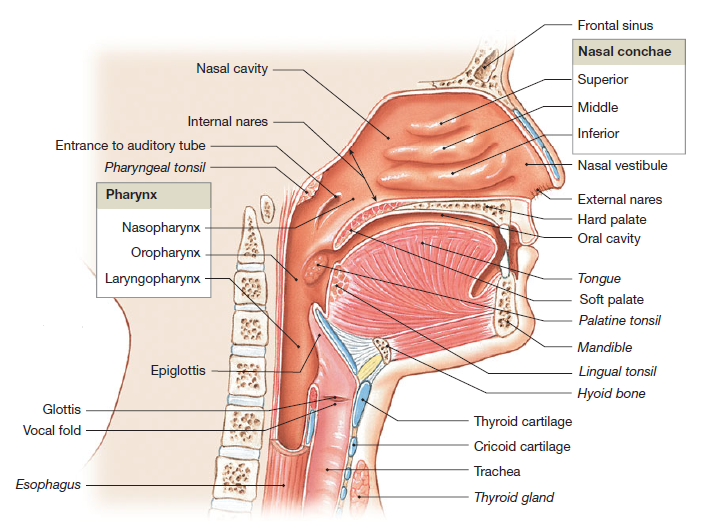 6
Fig.3: The internal nose (pink boxes).
Functions of the nose:

Warms air coming through the nose due to the rich capillaries of the mucosa of the nose.

Moistens incoming air by the mucous secreted by goblet cells of the mucosa.

Traps and removes dust particles by cilia and hair.

Affects quality of voice.

Olfactory epithelium responsible for the sense of smell.
7
The Pharynx
Funnel shaped tube that starts at internal nares and extends to the level of the cricoid cartilage of larynx (C6 vertebra).
Contraction of skeletal muscles assists in swallowing.
Functions
Passageway for air and food 
Resonating chamber
Houses tonsils

3 anatomical regions
Nasopharynx
Oropharynx
Laryngopharynx
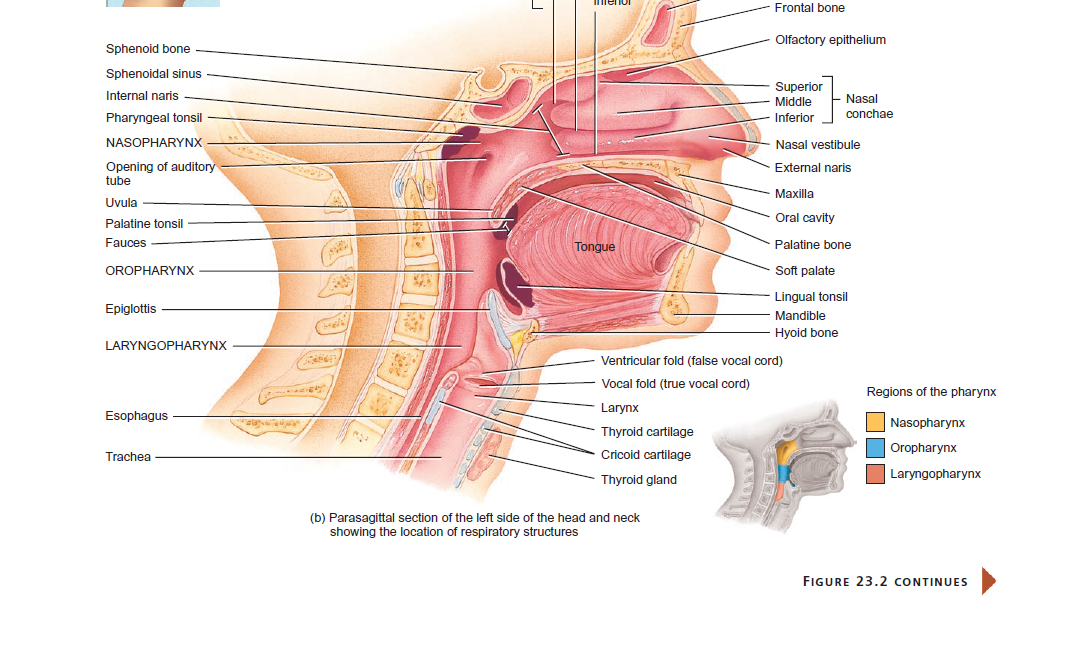 Fig.4: Regions of the pharynx.
8
The Nasopharynx
Fig.5: The auditory tube.
Located posterior to the nasal cavities and above the soft palate and inferiorly opens into the oropharynx. It’s a passageway for air.
Its lateral walls exhibit the opening of the auditory (Eustachian) tubes. This tube connects the middle ear with the pharynx balancing air pressure around the eardrum.
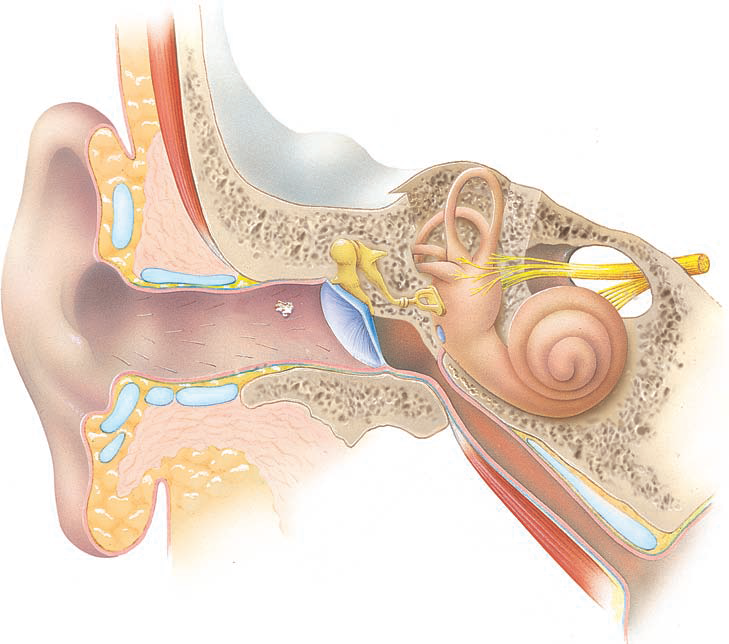 The posterior wall of the nasopharynx has a collection of lymphoid tissue called the pharyngeal Tonsil (adenoid).
9
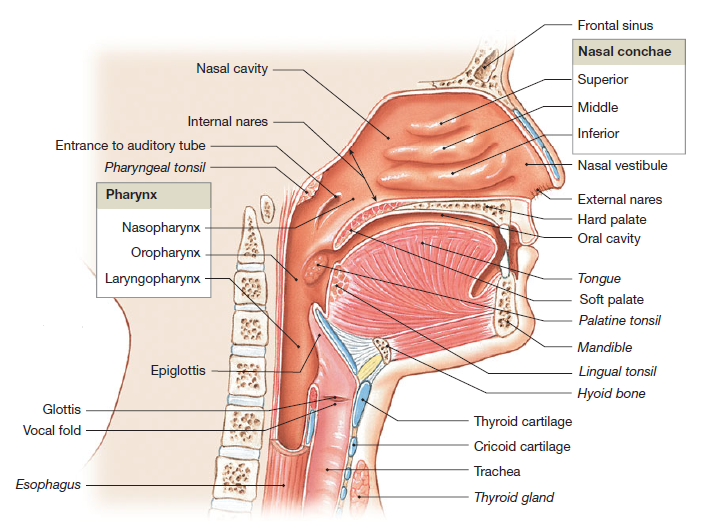 10
Fig.6: The nasopharynx (yellow boxes).
The Oropharynx
Located posterior to the oral cavity with which it communicates by an opening called fauces. It allows passage of both air and food. Inferiorly, it extends to the level of the hyoid bone.
Anteriorly, in the posterior aspect of the tongue, there’s the lingual tonsil. Anterolaterally, we have the two palatine tonsils.
The Laryngopharynx
Located posterior to the larynx with which it communicates. It begins at the level of the hyoid bone and ends at the level of the cricoid cartilage (C6) where it becomes continuous with esophagus.
Muscles of the pharynx play a part in the process of deglutition. These muscles are supplied by the phryngeal plexus derived from the glossopharyngeal (IX) and vagus (X) nerves
11
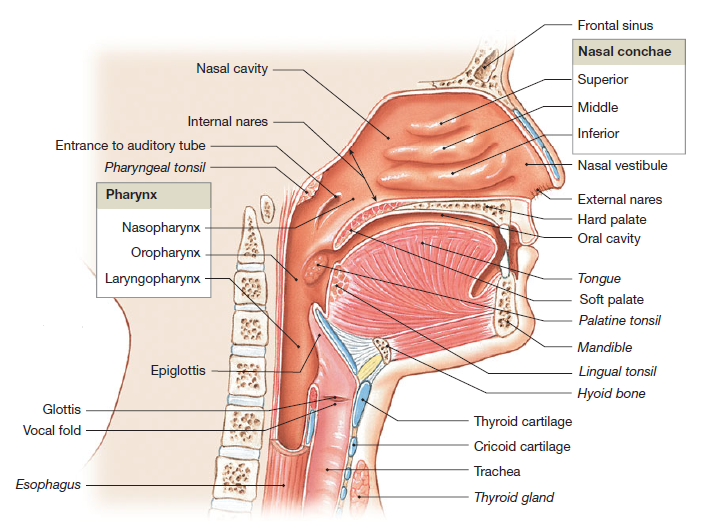 12
Fig.7: The oropharynx (blue boxes) and the laryngopharynx (brown box).
The Larynx
Short passageway connecting laryngopharynx with trachea that’s responsible for the production of sound. Its inlet also provides a protective cover for the airway passages.
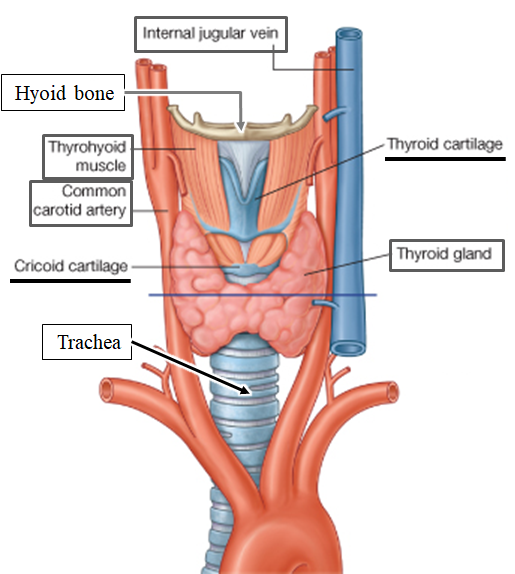 It lies in the midline of the neck opposite C4-C6 vertebrae. At the level of C6, it becomes continuous with the trachea.
Important relations:
Anteriorly, it’s covered by the infrahyoid muscles.
Posteriorly, laryngopharynx.
Laterally, the thyroid gland and the great blood vessels of the neck.
Superiorly, the hyoid bone.
Inferiorly, the trachea.
Fig.8: Important relations of the larynx.
13
The framework of the larynx is formed of cartilages that are held together by ligaments and membranes, moved by muscles and lined by mucous membrane.
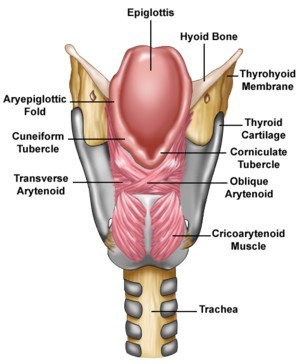 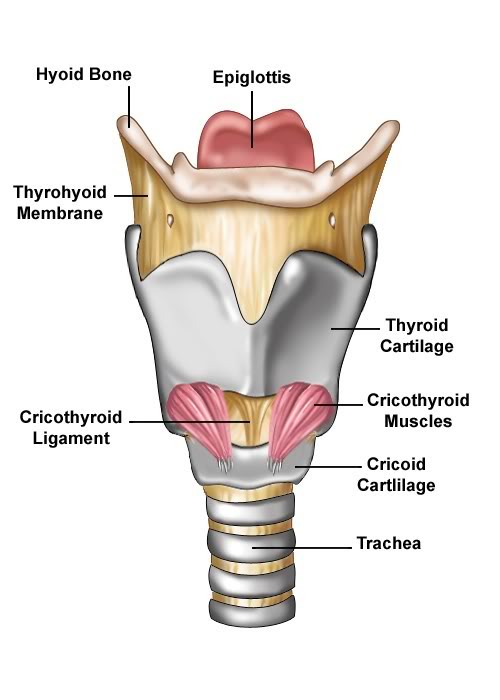 Anterior view
Posterior view
Fig.9: Structure of the larynx.
14
Cartilages of the Larynx
Thyroid: single V-shaped cartilage. The largest and forms prominence of the neck called Adam’s Apple.
Cricoid: a single ring shaped cartilage. The lower boundary of the larynx.
Epiglottis: a leaf-shaped single cartilage that’s present at the inlet of the larynx. Closes the larynx when the person swallows.
Arytenoid: a pair of pyramidal cartilages to which the vocal cords are attached. Movement of these cartilages leads to movement of the cords.
Corniculate cartilages (pair).
Cuneiform cartilages (pair).
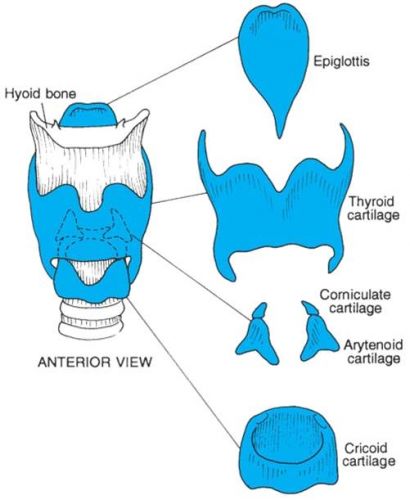 Fig.10: Cartilages of the larynx.
15
Structures of Sound Production
Mucous membrane of larynx forms 2 folds/ligaments:
Vestibular folds (false vocal cords) – superior pair
Function in holding breath against pressure in thoracic cavity as in heavy weight lifting.
Vocal folds (true vocal cords) – inferior pair
Contain elastic tissue.
Muscle contraction pulls elastic ligaments which stretch vocal folds.
Passing air vibrates the cords and produce sound.
Folds can move apart or together, elongate or shorten.
Muscles of the larynx are Intrinsic or Extrinsic. The intrinsic muscles are supplied by branches of the vagus (X) nerve.
16
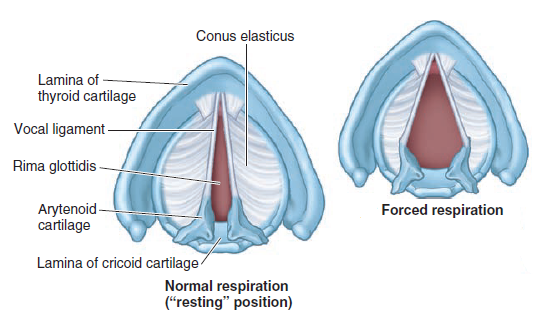 Fig.11: Different positions of the vocal cords. Below, sagittal section of the larynx showing the two folds.
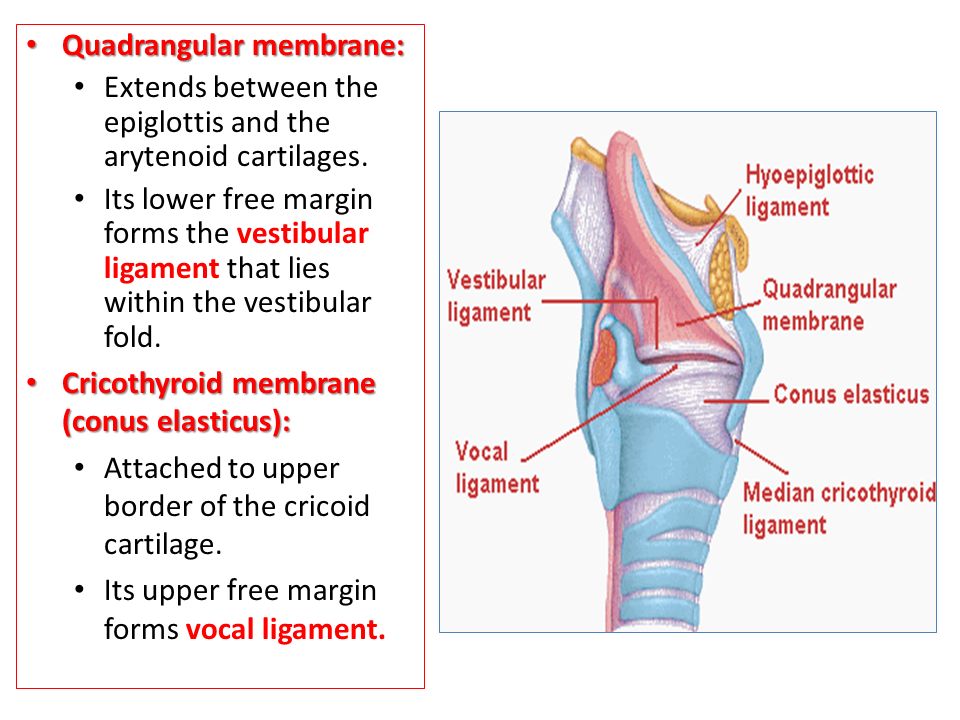 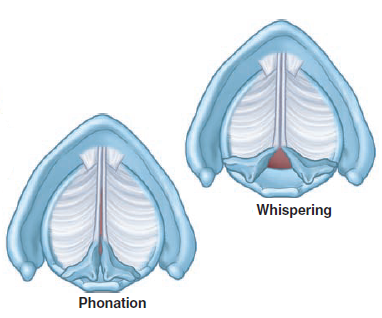 17
The Trachea
A Tubular passage of air that extends from the larynx to superior border of T5 where it divides into right and left primary bronchi.
Wall is formed of 4 layers:
Mucosa
Submucosa
Hyaline cartilage
Adventitia (Connective tissue)
16-20 C-shaped rings of hyaline cartilage:
Open part faces esophagus.
The opening of the C is bridged by a fibromuscular membrane formed of elastic fibers and the smooth Trachealis muscle.
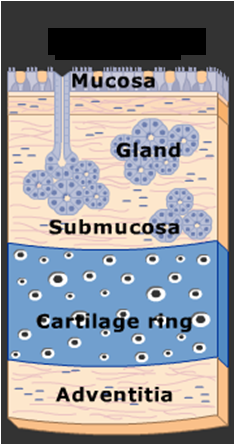 Fig.12: Wall of the trachea.
18
Important relations of the trachea
Anterior: 
Infrahyoid muscles
Thyroid gland
 Lateral: 
Thyroid gland
Internal jugular vein
Common carotid artery
Vagus nerve
 Posterior: 
Recurrent laryngeal nerve
Esophagus and 
Vertebral column
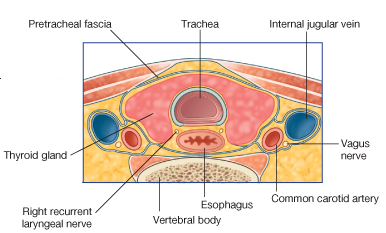 Fig.13: Relations of the trachea.
19
The Bronchial Tree
Right and left primary bronchi pass to the corresponding lung.
Carina – angle between the two main bronchi.
Divide to form bronchial tree:
Secondary lobar bronchi (one for each lobe), tertiary (segmental) bronchi, bronchioles, terminal bronchioles
Structural changes with branching:
Mucous membrane changes.
Cartilage decreases. As it decreases, smooth muscle increases.

Terminal bronchioles will form Respiratory bronchioles. At this point gas exchange begins to occur.
20
Fig.14: The bronchial tree.
21
The Lungs
Two cone  shaped organs separated from each other by the heart and other structures in the mediastinum.
Each lung is enclosed by the double-layered pleura (serous membrane):
Parietal pleura – lines wall of thoracic cavity.
Visceral pleura – covers the lungs themselves.
Pleural cavity is space between layers
Pleural fluid reduces friction
Lungs receive blood from:
Pulmonary artery - deoxygenated blood.
Bronchial arteries – oxygenated blood to supply nutrients for cells.
22
Features of the Lungs (Fig.15*)
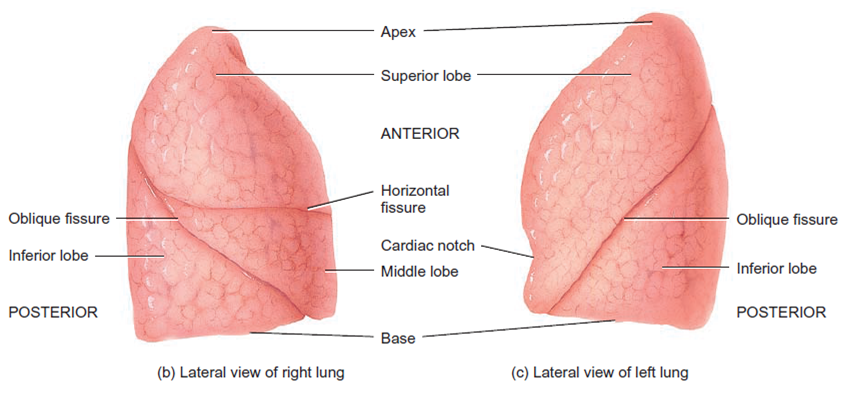 23
Alveoli
Cup-shaped outpouching
2 types of alveolar epithelial cells:
Type I alveolar cells – main site of gas exchange.
Type II alveolar cells – secrete surfactant factor which reduces tendency to collapse.

Respiratory membrane: a very thin cellular membrane separating air from blood and across which gas exchange occurs:
Alveolar wall – type I alveolar cells
Epithelial basement membrane
Capillary basement membrane
Capillary endothelium
24
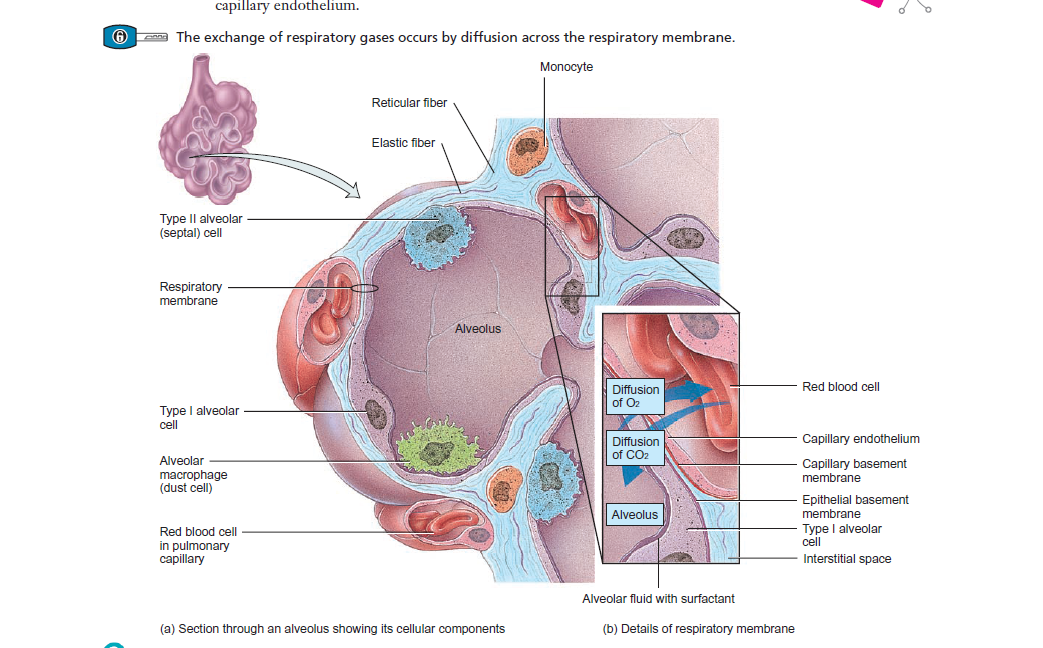 Fig.16: The alveoli and the respiratory membrane.
25